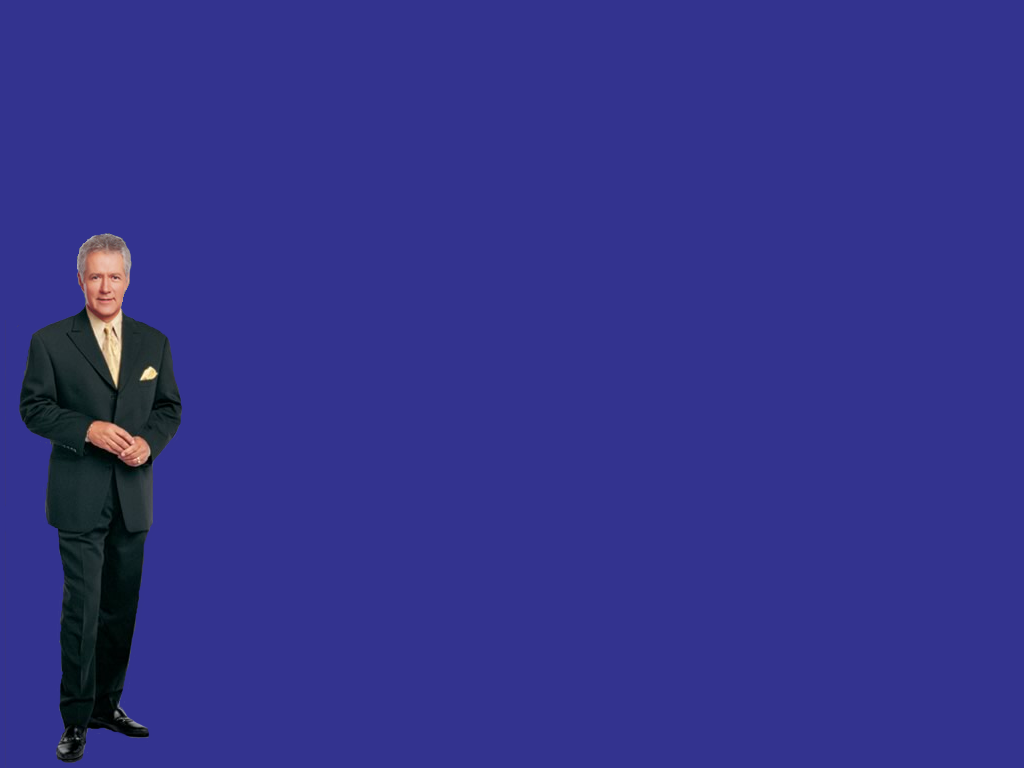 Welcome to
Biochemistry and Digestion 
Jeopardy
Start Game
CCNA1 v3 Module 1
Router
Modes
Router
Modes
Biomolecules 
1
Biomolecules
2
WAN
Encapsulation
WAN
Encapsulation
Digestive
Process
WAN
Services
WAN
Services
Digestive 
System
Router
Basics
Router
Basics
Wildcard
Router
Commands
Potpourri
► ► ►  F i n a l  J e o p a r d y  ◄ ◄ ◄
100
100
100
100
100
100
100
100
200
200
200
200
200
200
200
200
300
300
300
300
300
300
300
300
400
400
400
400
400
400
400
400
500
500
500
500
500
500
500
500
CCNA1 v3 Module 1
100
100
100
100
100
100
200
200
200
200
200
200
Answer
300
300
300
300
300
300
400
400
400
400
400
400
500
500
500
500
500
500
Biomolecules 1
100
This chemical is composed of 3 fatty acid molecules and one glycerol molecule.
A: What is a lipid (fat or triglyceride)
CCNA1 v3 Module 1
100
100
100
100
100
100
200
200
200
200
200
200
Answer
300
300
300
300
300
300
400
400
400
400
400
400
500
500
500
500
500
500
Biomolecules 2
200
These 3 elements are found in all biomolecules.
A: What are carbon, hydrogen and oxygen.
CCNA1 v3 Module 1
100
100
100
100
100
100
200
200
200
200
200
200
Answer
300
300
300
300
300
300
400
400
400
400
400
400
500
500
500
500
500
500
Biomolecules 1
300
The chemical formula C6H12O6
A: What is a monosaccharide (glucose)?
CCNA1 v3 Module 1
CCNA1 v3 Module 1
100
100
100
100
100
100
200
200
200
200
200
200
Answer
300
300
300
300
300
300
400
400
400
400
400
400
500
500
500
500
500
500
Biomolecules 1400
The following shows the chemical structure of this biomolecule.
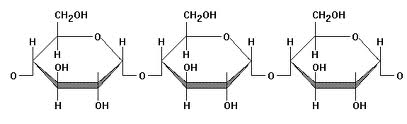 A: What is a polysaccharide?
CCNA1 v3 Module 1
CCNA1 v3 Module 1
100
100
100
100
100
100
200
200
200
200
200
200
Answer
300
300
300
300
300
300
400
400
400
400
400
400
500
500
500
500
500
500
Biomolecules 1500
This is the type of polysaccharide that stores carbohydrates in the liver.
A: What is glycogen?
CCNA1 v3 Module 1
CCNA1 v3 Module 1
100
100
100
100
100
100
100
100
100
100
100
100
200
200
200
200
200
200
200
200
200
200
200
200
Answer
300
300
300
300
300
300
300
300
300
300
300
300
400
400
400
400
400
400
400
400
400
400
400
400
500
500
500
500
500
500
500
500
500
500
500
500
Biomolecules 2
100
Antibodies and enzymes belong to this group.
A: What are proteins?
CCNA1 v3 Module 1
CCNA1 v3 Module 1
100
100
100
100
100
100
200
200
200
200
200
200
Answer
300
300
300
300
300
300
400
400
400
400
400
400
500
500
500
500
500
500
Biomolecules 2 200
These carbohydrates are the used for immediate energy.
A: What are monosaccharides?
CCNA1 v3 Module 1
CCNA1 v3 Module 1
100
100
100
100
100
100
200
200
200
200
200
200
Answer
300
300
300
300
300
300
400
400
400
400
400
400
500
500
500
500
500
500
Biomolecules 300
This is a single unit of one of the biomolecules.
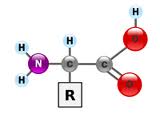 A: What is an protein?
CCNA1 v3 Module 1
CCNA1 v3 Module 1
100
100
100
100
100
100
200
200
200
200
200
200
Answer
300
300
300
300
300
300
400
400
400
400
400
400
500
500
500
500
500
500
Biomolecules 2 400
This polysaccharide makes up cell walls and no animals make an enzyme to digest it.
A:  What is cellulose?
CCNA1 v3 Module 1
CCNA1 v3 Module 1
100
100
100
100
100
100
200
200
200
200
200
200
Answer
300
300
300
300
300
300
400
400
400
400
400
400
500
500
500
500
500
500
Biomolecules 500
This is the name of the bond that holds amino acids together in proteins.
A: What is a peptide bond?
CCNA1 v3 Module 1
CCNA1 v3 Module 1
Digestive Process
100
100
100
100
100
100
100
200
200
200
200
200
200
Answer
300
300
300
300
300
300
400
400
400
400
400
400
500
500
500
500
500
500
This is the name of the enzyme in saliva.
A: What is amylase?
CCNA1 v3 Module 1
CCNA1 v3 Module 1
100
100
100
100
100
100
200
200
200
200
200
200
Answer
300
300
300
300
300
300
400
400
400
400
400
400
500
500
500
500
500
500
Digestive Process200
The is the importance of mucus in the stomach.
A: What is to prevent damage from HCl and pepsin?
CCNA1 v3 Module 1
CCNA1 v3 Module 1
100
100
100
100
100
100
200
200
200
200
200
200
Answer
300
300
300
300
300
300
400
400
400
400
400
400
500
500
500
500
500
500
Digestive Process300
This is the difference between chemical digestion and physical (mechanical) digestion.
A: What is breaking food into basic units and breaking food into smaller pieces?
CCNA1 v3 Module 1
CCNA1 v3 Module 1
100
100
100
100
100
100
200
200
200
200
200
200
Answer
300
300
300
300
300
300
400
400
400
400
400
400
500
500
500
500
500
500
Digestive Process400
These are the three macronutrients and their basic units.
A: What are carbohydrates and monosaccharides, proteins and amino acids and lipids and fatty acids and glycerol?
CCNA1 v3 Module 1
CCNA1 v3 Module 1
100
100
100
100
100
100
200
200
200
200
200
200
Answer
300
300
300
300
300
300
400
400
400
400
400
400
500
500
500
500
500
500
Digestive Process500
This is the difference between a bolus and chyme.
A: What is a chewed ball of food with added saliva and the soupy mixture of food and gastric juices?
CCNA1 v3 Module 1
CCNA1 v3 Module 1
100
100
100
100
100
100
200
200
200
200
200
200
Answer
300
300
300
300
300
300
400
400
400
400
400
400
500
500
500
500
500
500
Digestive System
100
This is where digestion of proteins begins.
A: What is the stomach?
CCNA1 v3 Module 1
CCNA1 v3 Module 1
100
100
100
100
100
100
200
200
200
200
200
200
Answer
300
300
300
300
300
300
400
400
400
400
400
400
500
500
500
500
500
500
Digestive System 200
This is the main function of the large intestine.
A: What is removing water from the waste ?
CCNA1 v3 Module 1
CCNA1 v3 Module 1
100
100
100
100
100
100
200
200
200
200
200
200
Answer
300
300
300
300
300
300
400
400
400
400
400
400
500
500
500
500
500
500
Digestive System
300
These are two organs not involved in digestion.
A: What are the esophagus and large intestine?
CCNA1 v3 Module 1
CCNA1 v3 Module 1
100
100
100
100
100
100
200
200
200
200
200
200
300
300
300
300
300
300
400
400
400
400
400
400
500
500
500
500
500
500
Digestive System 400
These two organs are involved in digesting all three macronutrients.
Answer
A: What are the pancreas and small intestine?
CCNA1 v3 Module 1
CCNA1 v3 Module 1
100
100
100
100
100
100
200
200
200
200
200
200
Answer
300
300
300
300
300
300
400
400
400
400
400
400
500
500
500
500
500
500
Digestive System
 500
These are the names of two enzymes and the nutrients they digest.
A: What are amylase and carbohydrates and pepsin and proteins?
CCNA1 v3 Module 1
CCNA1 v3 Module 1
100
100
100
100
100
100
200
200
200
200
200
200
Answer
300
300
300
300
300
300
400
400
400
400
400
400
500
500
500
500
500
500
Wildcard
100
This term refers to the muscular movements that push food through the digestive system.
A: What is peristalsis?
CCNA1 v3 Module 1
CCNA1 v3 Module 1
100
100
100
100
100
100
200
200
200
200
200
200
Answer
300
300
300
300
300
300
400
400
400
400
400
400
500
500
500
500
500
500
Wildcard
 200
These hairlike projections of mucus membrane increase the surface area of the small intestine.
A: What are villi?
CCNA1 v3 Module 1
CCNA1 v3 Module 1
100
100
100
100
100
100
200
200
200
200
200
200
Answer
300
300
300
300
300
300
400
400
400
400
400
400
500
500
500
500
500
500
Wildcard 
300
This is how nutrients travel to all cells of the body.
A: What is through the blood stream?
CCNA1 v3 Module 1
CCNA1 v3 Module 1
100
100
100
100
100
100
200
200
200
200
200
200
Answer
300
300
300
300
300
300
400
400
400
400
400
400
500
500
500
500
500
500
Wildcard 
400
This is the name of a ring of muscle.  (found between the esophagus and the stomach).
A: What is a sphincter?
CCNA1 v3 Module 1
CCNA1 v3 Module 1
100
100
100
100
100
100
200
200
200
200
200
200
Answer
300
300
300
300
300
300
400
400
400
400
400
400
500
500
500
500
500
500
Wildcard 500
These are two adaptations that cows have for digesting cellulose.
A: What is (any two) long digestive tract, flat teeth, bacteria in stomach that produce enzymes to digest cellulose, a 4 chambered stomach, chewing cud?
CCNA1 v3 Module 1
CCNA1 v3 Module 1
100
100
100
100
100
100
200
200
200
200
200
200
Answer
300
300
300
300
300
300
400
400
400
400
400
400
500
500
500
500
500
500
Potpourri100
This is the term that means a nutrient needed in large amounts
A: What is a macronutrient?
CCNA1 v3 Module 1
CCNA1 v3 Module 1
100
100
100
100
100
100
200
200
200
200
200
200
Answer
300
300
300
300
300
300
400
400
400
400
400
400
500
500
500
500
500
500
Potpourri 200
These micronutrients are also referred to as “essential elements”.
A: What are minerals?
CCNA1 v3 Module 1
CCNA1 v3 Module 1
100
100
100
100
100
100
200
200
200
200
200
200
Answer
300
300
300
300
300
300
400
400
400
400
400
400
500
500
500
500
500
500
Potpourri 300
This is one way that cellulose and glycogen are similar?
A: What is they are both polysaccharides?
CCNA1 v3 Module 1
CCNA1 v3 Module 1
100
100
100
100
100
100
200
200
200
200
200
200
Answer
300
300
300
300
300
300
400
400
400
400
400
400
500
500
500
500
500
500
Potpourri400
This structural diagram represents a type of lipid?
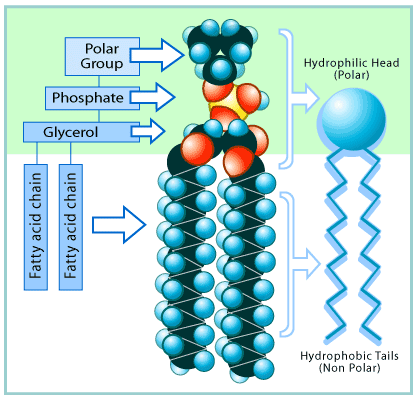 A: What is a phospholipid?
CCNA1 v3 Module 1
CCNA1 v3 Module 1
100
100
100
100
100
100
200
200
200
200
200
200
Answer
300
300
300
300
300
300
400
400
400
400
400
400
500
500
500
500
500
500
Potpourri 500
This is the another term for the digestive tube?
A: What is the GI tract or alimentary canal?
CCNA1 v3 Module 1
CCNA1 v3 Module 1
100
100
100
100
100
100
200
200
200
200
200
200
Answer
300
300
300
300
300
300
400
400
400
400
400
400
500
500
500
500
500
500
Final Jeopardy
Name the man who invented the first vaccine.
A: Who was Edward Jenner?
CCNA1 v3 Module 1
CCNA1 v3 Module 1